современные  тенденции развития образованияРАЗВИТИЕ ТВОРЧЕСКОГО ПОТЕНЦИАЛА УЧАЩИХСЯ
А. В. Баранов
Стратегическая цель государственной политики в области образования
Повышение доступности качественного образования, соответствующего требованиям инновационного развития экономики, современным потребностям общества и каждого гражданина.
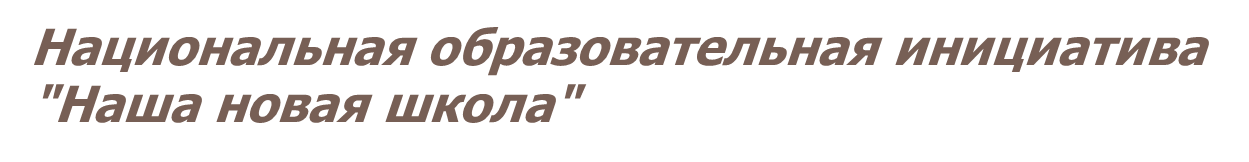 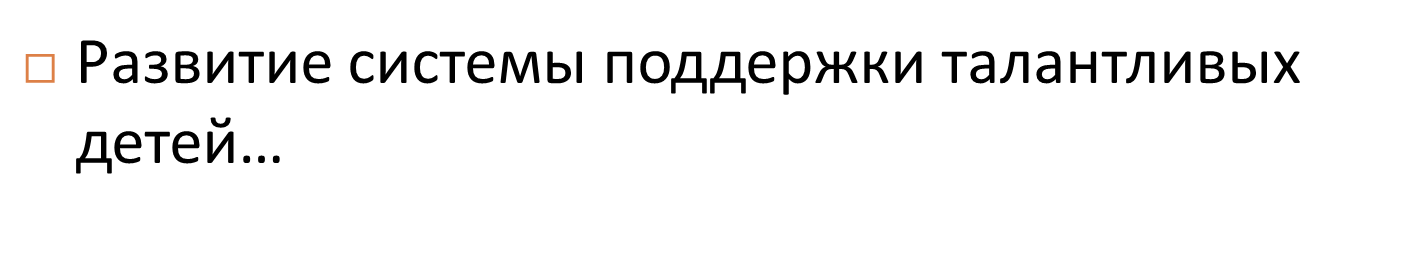 Вызовы образованию в современных условиях
Модернизация системы образования, становящейся основой: динамичного экономического роста; социального развития общества; фактором благополучия граждан; безопасности страны.
Получение качественного образования продолжает оставаться одной из наиболее важных: жизненных ценностей граждан; решающим фактором социальной справедливости и политической стабильности.
Приоритетные задачи реализации стратегической цели
Модернизация образования как инструментов социального развития, включая:
создание системы образовательных услуг, обеспечивающих раннее развитие учеников независимо от места их проживания, состояния здоровья, социального положения;
создание образовательной среды, обеспечивающей доступность качественного образования для лиц с ограниченными возможностями здоровья и их социализацию;
создание системы выявления и поддержки одаренных детей и талантливой молодежи;
создание инфраструктуры социальной мобильности обучающихся.
Принципы развития образования
В основу современной модели образования должны быть положены принципы проектной деятельности (показавшие свою эффективность в ходе реализации ПНПО):
     	- открытость образования к внешним запросам;
    		 - применение проектных методов;
	- комплексный характер принимаемых решений.
Обновление содержания образования
Важнейшим компонентом является его ориентация на практические навыки, на способность применять знания, реализовывать собственные проекты. 
Речь идет  о фундаментализации школьного образования, при которой акцент делается на овладение фундаментальными умениями коммуникации, анализа, понимания, принятия решений. Это потребует разработки новых учебных технологий и учебных материалов, использования информационно-коммуникативных технологий. 
Инновационное развитие требует, чтобы все учебные программы и методы обучения были обновлены с использованием элементов компетентностного подхода.
От философии «доступность качества»  к 
философии «качество доступности»
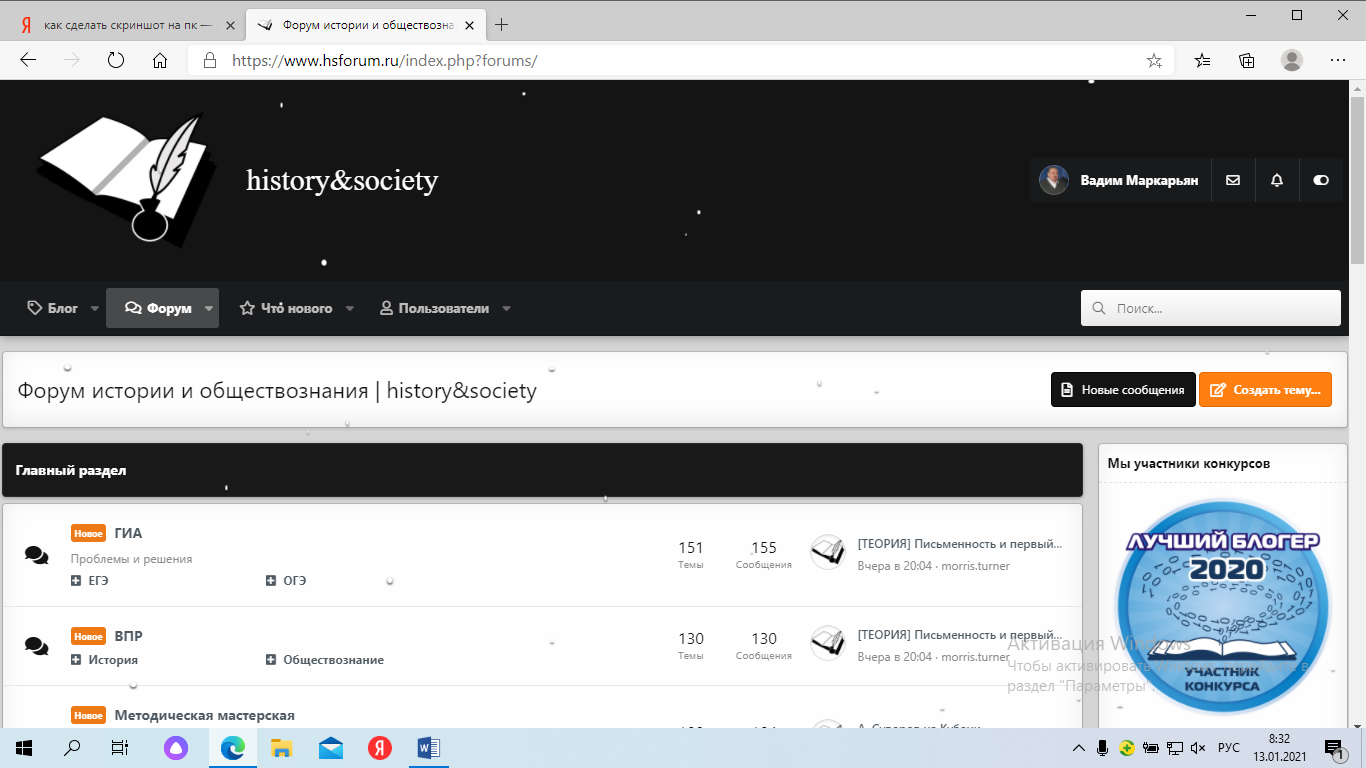 РАВНЫЕ  И  РАЗНЫЕ
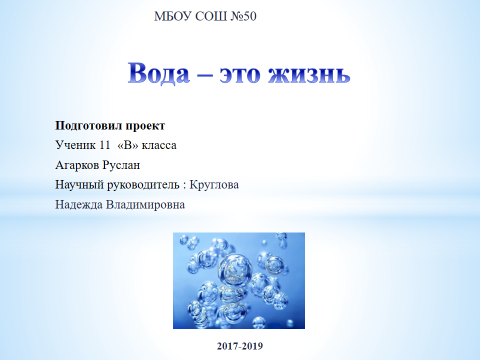 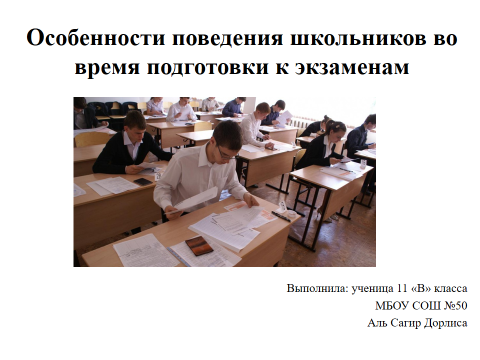 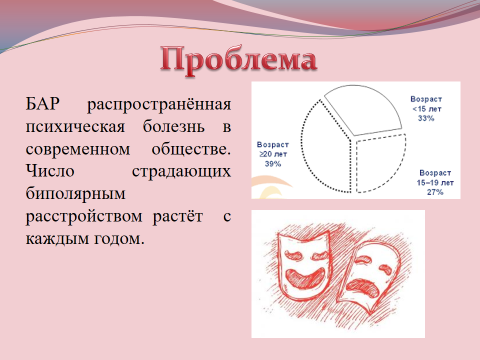 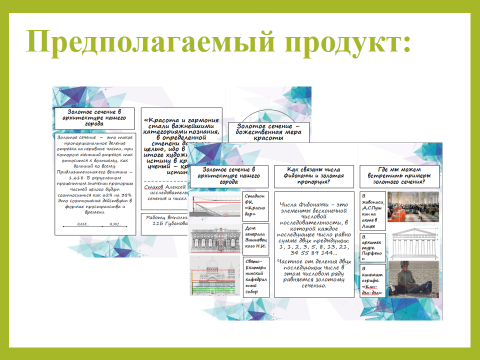 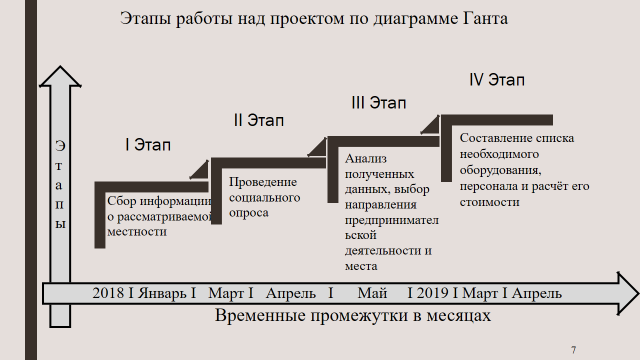 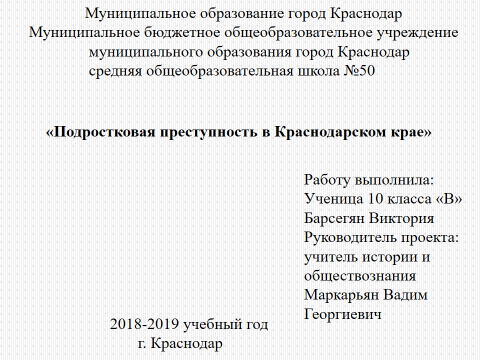 Ожидаемые результаты
Формирование базовых компетентностей современного человека:
    - информационной (умение искать, анализировать, преобразовывать, применять информацию для решения проблем);
    - коммуникативной (умение эффективно сотрудничать с другими людьми);
     - самоорганизации (умение ставить цели, планировать, ответственно относиться к здоровью, полноценно использовать личностные ресурсы);
     - самообразования (готовность конструировать и осуществлять собственную образовательную траекторию на протяжении всей жизни, обеспечивая успешность и конкурентоспособность).